RAM WORKS
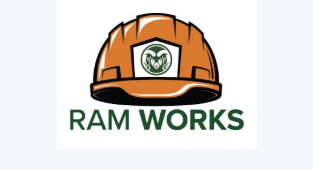 Login Page
CSU Affiliation (Student, Employee, Faculty)
Sign in with SSO (your eName and Password)

Guest or no CSU ID
Enter your e-mail address
Corrective Maintenance Screen
Click on the Corrective Maintenance Icon to create a service request.
Contact Details Page
Enter your name.
Enter your phone number so we can contact you if we have any questions on the request. 
Select which building the issue is in by using the arrow for the drop-down box.  (You can search by building number or name such as Lory Student Center).
Building Information
After selecting the building, you can use the drop-down box to select the floor and room location. 
Click the Next button.
Selecting an Issue page
On the Issue page, select which category the issue falls in. 
If there are multiple issues, select as many categories as needed. 
Click the Next button.
Selecting the Issue
Depending on which category the issue is under, there are different options. 
Select the item that has the issue.
Issue description box
Please be as descriptive as possible when filling out this box. Extra details describing the issue will be helpful.
Click “Browse” to add a picture of the issue. 
Click the Next button.
Review your work order page
When you get to this page, it’s important to note that your work order has not yet been submitted. It may take a few seconds for the Review button to appear. 
Click on the Review button to check the work order.
Reviewing your work order
After clicking the Review button, it will show all information that you have entered. 
Please review carefully before clicking Submit.
Congratulations!
Congratulations! Your work order has been submitted.  
You should automatically be returned to the Corrective Maintenance page. 
We will e-mail you an update once the work order has been assigned.